Czech for Foreigners II
INTRODUCTION AND CLASS EXPLANATION
‹#›
Jak mě můžete kontaktovat? 
email (eva.kozakova@med.muni.cz)
MS Teams chat
konzultační hodiny - v IS
‹#›
Jakou knihu potřebujeme?

Česky krok za krokem 1 
Studujeme lekce 6-10
Obrázek: www.czechstepbystep.cz/materialy/cesky-krok-za-krokem-1/materialy
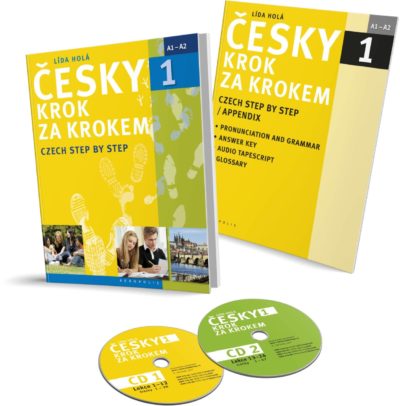 Passing the subject
attend the classes (you can miss 2 of them without proper excuse)
pass the final test: passmark 70 %
final test passmark can be reduced by:
passing the progress tests
1 written test (online): if passed, will reduce your final test passmark by 2 %
1 oral test: if passed, it will reduce your final test passmark by 3 %
1 project:  if passed, it will reduce your final test passmark by 3 %
completing homeworks: if you complete over 90 % of the assigned homework, your final test passmark will be reduced by 2 %
Homework
homeworks can be in a form of 
ROPOT: feedback given immediately by ROPOT app
handout: you can check your answers with the key (will be uploaded after the HW's deadline)
project: your teacher will give you the feedback
exercices from textbook: check the key

homeworks must be submitted within 7 days after they were given (example: if the HW is given on Monday 1st, then it must be subtmitted by Monday 8th); HW that will be submitted later will not be accepted
use the HW list to see whether the HW is compulsory (= it counts for final test passmark reduction), or just complementary (it doesn't count, but it is useful to do it)
Important information
Repeated inactivity during the class will mean that you will receive an “absence”. 

Please CAMERAS on (let's feel like we have a normal class).

If you have any question during the lesson, ask immediately. Maybe your colleagues are interested in the same topic.
Recommendations
Follow the interactive syllabus in IS.
Do your homework.
Try to speak Czech as much as possible (restaurants, schools, public places).
Talk to your Czech friends/schoolmates.
You can watch Czech TV, films, series, listen to Czech music.
Read banners/inscriptions you find around you.

If you have any question, problem, complains, recommendation, do not hesitate to contact me. 
Have a great and successful semester.